BUROCRACIA TRIBUTÁRIA
VINICIOS LEONCIO 
ADVOGADO TRIBUTARISTA
A CONSOLIDAÇÃO DA LEGISLAÇÃO TRIBUTÁRIA BRASILEIRA RESULTOU NO SEGUINTE LIVRO:
 43.216 páginas de 
   2,20 m por 1,40m.
 Lombada: 3,18 m.
 Peso: 7,5 toneladas
518 normas editadas todos os dias corridos ou;
 776 normas editadas por dia útil ou, ainda;
 32,33 normas por hora.
Cada empresa brasileira é obrigada a preencher aproximadamente 2.200 campos de formulários.
No Brasil existem hoje 102 milhões de processos pendentes de julgamento.
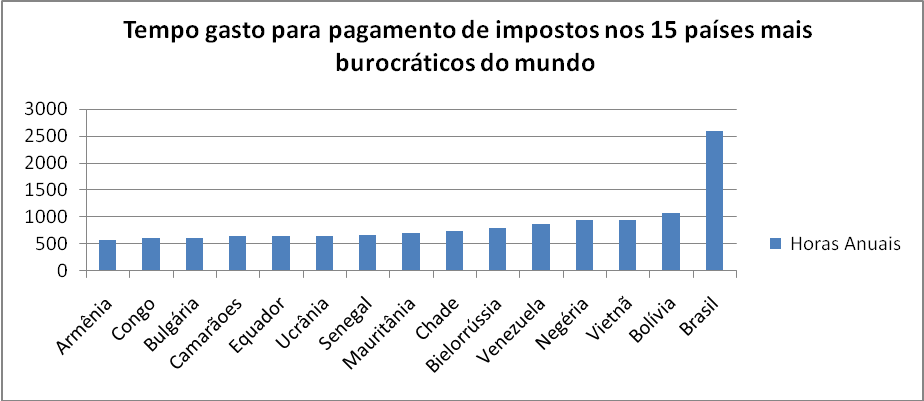 Dados: International Finance Corparation
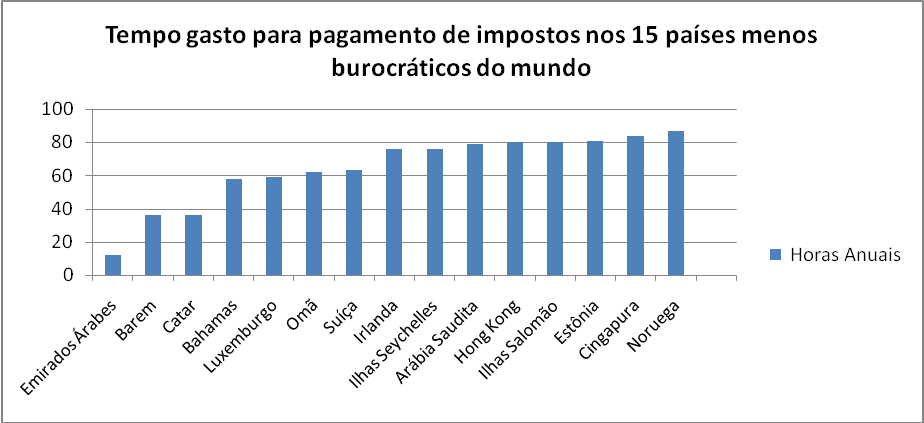 Dados: International Finance Corparation
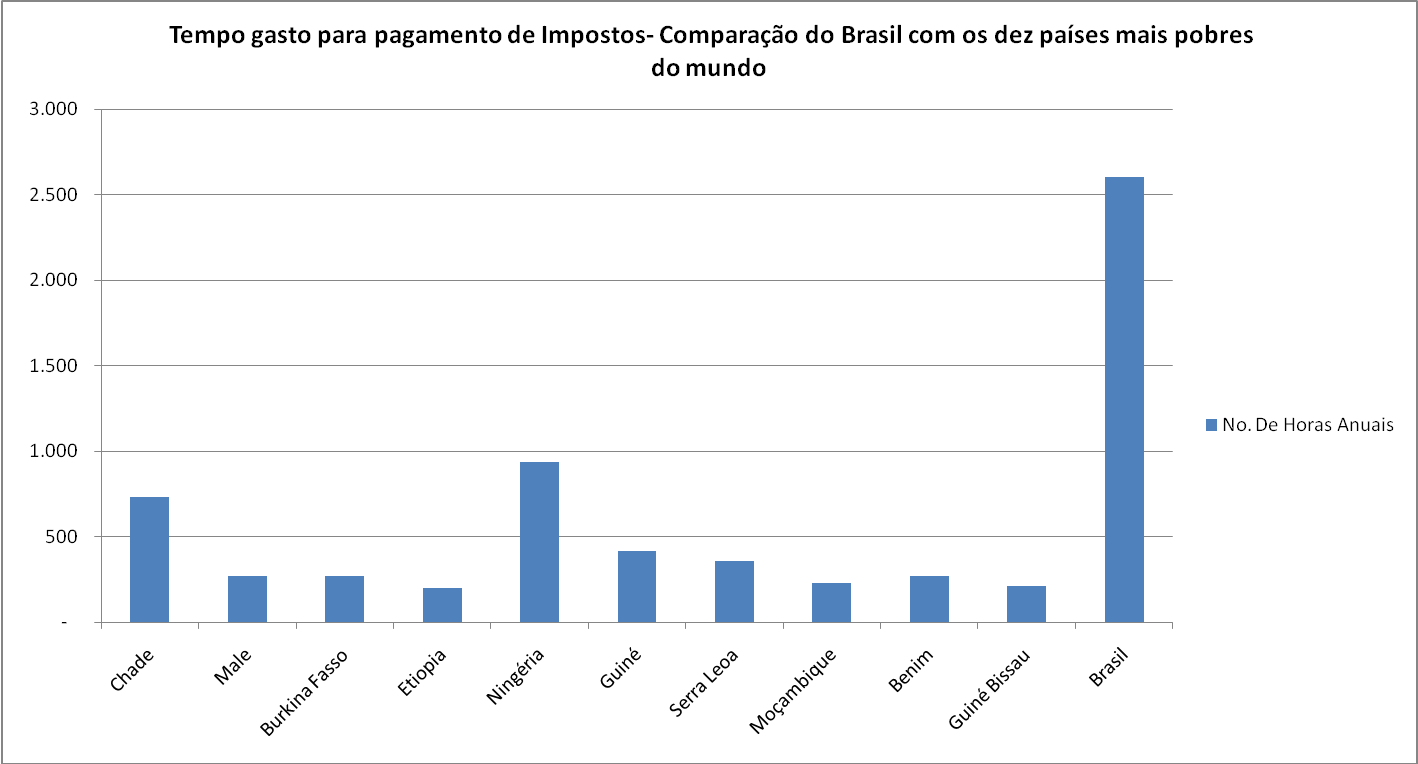 Dados: International Finance Corparation
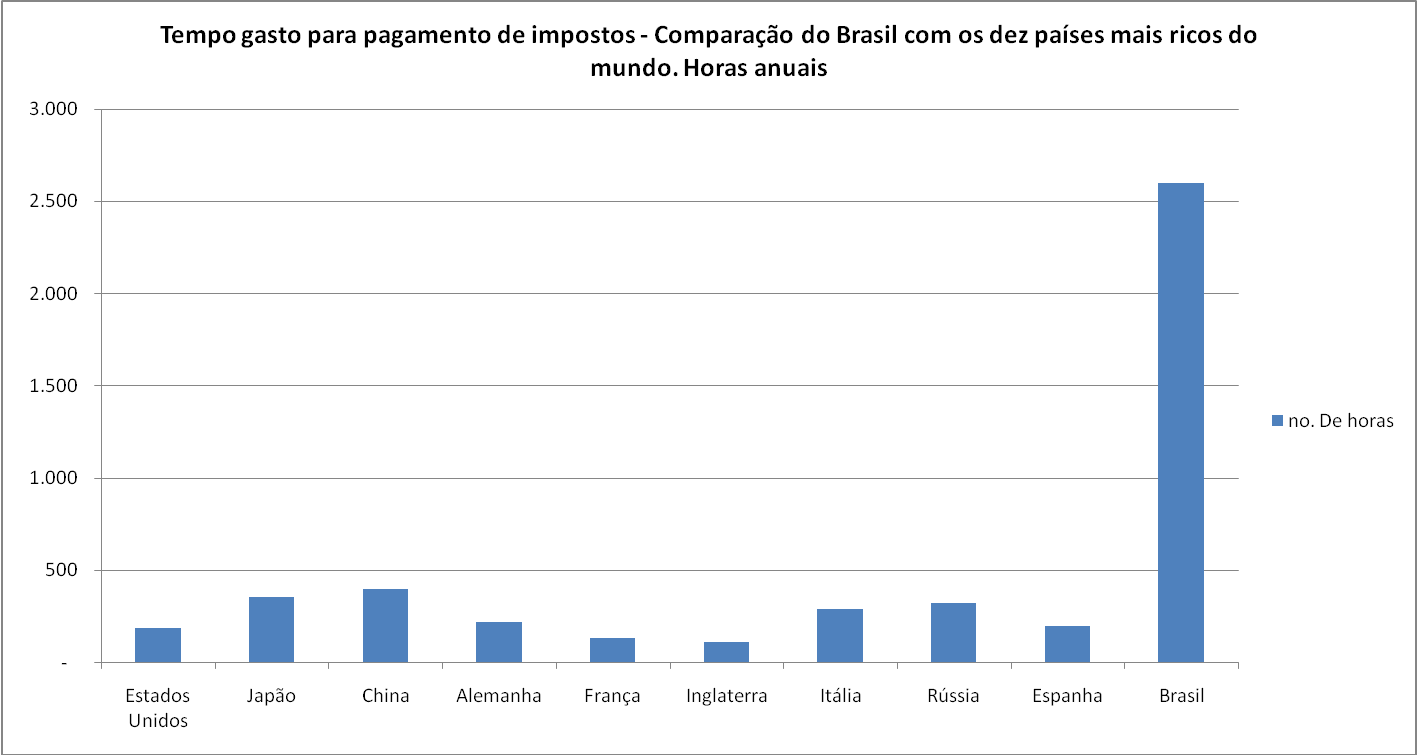 Dados: International Finance Corparation
Dados: International Finance Corparation
CUSTO DAS EMPRESAS PARA
 PAGAR OS TRIBUTOS 


R$43 bilhões por ano

1,4% do PIB
Refis I em 2000: apenas 2,89% da dívida foi quitada;
 Paes em 2003: apenas 2,4% da dívida foi quitada;
 Paex em 2006: penas 1,3% foi pago;
O estoque da dívida ativa da União hoje é de 1,8 trilhão  de Reais.
Média de Recebimento:  2%
A Segunda Guerra do Paraguai

Legislação Trabalhísta Moderna- 45% menor
Redução para 1% (imposto único) de tributos para empresas estrangeiras
Estabilidade legislativa por 10 anos
7 de cada 10 empresas abertas no Paraguai são brasileiras
20% da população do Paraguai são brasileiros.